OCCC Filing I-765 Format
Filling Guideline of Form I-765 for OPT application only.
Items 1 – 2:
List your name as it appears on your Form I-20 and passport
Items 1 – 2:
List your name as it appears on your Form I-20 and passport
Item 3:   Use an address that will be valid at least 3-5 months from the date you apply for OPT. EADs are government documents and cannot be forwarded by the U.S. Postal Service. If your address will be changing in less than 3 months, please use an address of a reliable friend or relative in the U.S.  who can receive the card for you, and put “C/O” followed by your friend’s name and then the street number on Item 3.
Items 4:
List your country of citizenship as it appears on your Form I-20 and passport
Items 4:
List your country of citizenship as it appears on your Form I-20 and passport
Items 5-8:  
Fill in the information according to your Form I-20 and passport

Common mistakes on Items 6.:
Date of Birth needs to be in the order of Month/Date/Year.
Items 4:
List your country of citizenship as it appears on your Form I-20 and passport
Items 5-8:  
Fill in the information according to your Form I-20 and passport

Common mistakes on Items 6.:
Date of Birth needs to be in the order of Month/Date/Year.
Item 9: 
If you are currently working on campus, or worked on campus and have SSN already, please put down your SSN. Otherwise, put “N/A”
Item 10: 
Enter the eleven (11) digit number from your most recent digital I-94 card
To obtain I-94, visit https://i94.cbp.dhs.gov/
Item 10: 
Enter the eleven (11) digit number from your most recent digital I-94 card
To obtain I-94, visit https://i94.cbp.dhs.gov/
Item 11: If you have applied for EAD before and filed From I-765 with USCIS, place an “X” in the box for “Yes”.  Indicate the USCIS office you filed the Form, date , and the result of the application. include a copy of your previous EAD in your supporting documents.
Item 10: 
Enter the eleven (11) digit number from your most recent digital I-94 card
To obtain I-94, visit https://i94.cbp.dhs.gov/
Item 11: If you have applied for EAD before and filed From I-765 with USCIS, place an “X” in the box for “Yes”.  Indicate the USCIS office you filed the Form, date , and the result of the application. include a copy of your previous EAD in your supporting documents.
Item 12: 
Refer to your passport. Look for the date on the stamp you got on your passport when you entered the U.S. as F-1 student last time.
Item 13: 
Refer to the passport stamp or I-20 stamp to see the city of your last entry.  The city will have a three letter abbreviation. 
Example: ALT, for Atlanta, GA
Item 13: 
Refer to the passport stamp or I-20 stamp to see the city of your last entry
Item 14: 
Enter F-1 Student if you entered the U.S. with your F-1 VISA. You will not be eligible to file for OPT your last entry to U.S. was not in F-1 status
Item 13: 
This section refers to the U.S. city where you most recently entered the U.S.
Item 14: 
Enter F-1 Student if you entered the U.S. with your F-1 VISA. You will not be eligible to file for OPT your last entry to U.S. was not in F-1 status
Item 15: 
Enter F-1 Student. Even if you have graduated  you are still on an F-1 Visa status. Your F-1 Status will be valid up to 60 days after the graduation.
Item 16: 
Enter the following in this section: For pre-completion OPT   ( c ) (3) (A)
For post-completion OPT  ( c ) (3) (B)
STEM extension OPT  ( c ) (3) ( C)
Item 16: 
Enter the following in this section: For pre-completion OPT   (C) (3) (A)
For post-completion OPT  (C) (3) (B)
Item 17-18: 
You do not need to complete it . Just leave it blank unless you are a STEM major.  If you are a STEM major  you will need to fill out your degree and the E-varification number for your current employer.
Sign and date the form using an ink pen.  Make sure the format of the date is Month/Date/Year

Provide the telephone number where you can be reached easily in case USCIS needs to contact you regarding your application

If you have questions or concerns, feel free to contact Office of Global Affairs at:
international@uco.edu, or
+1 (405) 974-2390
Opportunity, Commutable, Caring, Creditable
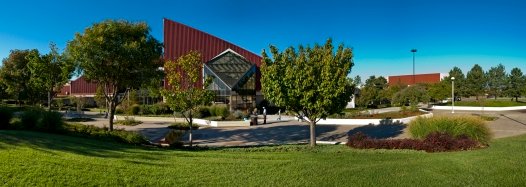